Muscle Function and Kinematics of Dart Throwing
William Chow

April 12, 2012
Introduction
Darts is an accuracy game
Speed-accuracy trade-off
Many versions of darts
American darts
Archery darts
Cricket
Dart golf
Round the clock

Fives
Halve it
Killer
Shanghai
[Speaker Notes: Speed accuracy tradeoff usually due to time/distance constraint
Rules of cricket: The goal of cricket is to be the first player to open all the cricket numbers and have a higher point total.
Cricket uses the numbers 15 to 20 and the bullseye]
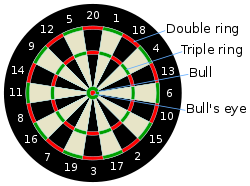 Stretch shortening cycle
Active stretching of a muscle followed by an immediate shortening of the same muscle
[Speaker Notes: Debate over the increased benefit associated with muscle contractions that take place during SSC. Some postulate that the performance enhancement occurs due to elastic structures in series with the contractile component can store energy (like a spring)]
Preparation phase
Increases the acceleration path of the object
Increases length of muscles responsible for the action
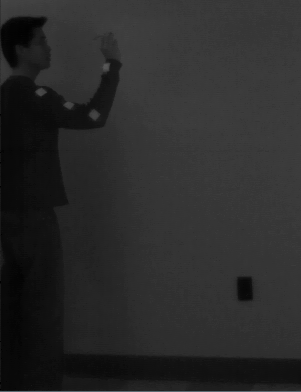 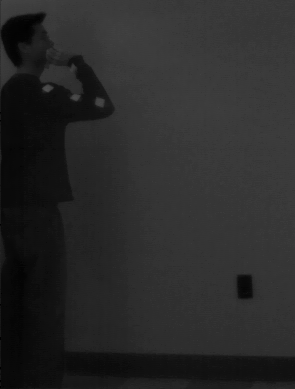 [Speaker Notes: Prep puts the body into an advantageous position
1.6->2.2  total of 0.6 seconds]
Action phase
Range of motion principle
Elbow extension and wrist radial/ulnar deviation with slight shoulder flexion
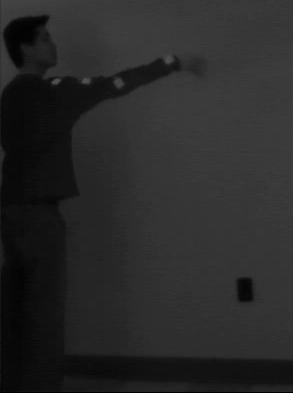 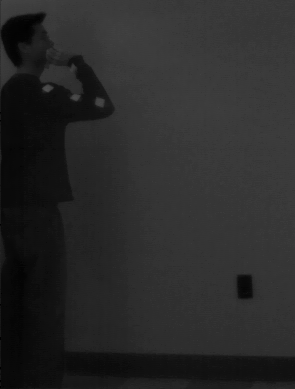 [Speaker Notes: Range of motion principle- less range of motion is most effective for low effort and high accuracy movements.
A dart player stabilizes most of the joints of the body with isometric muscle actions, and limits the dart throw to a small range of motion focused on elbow and wrist.]
Important muscles
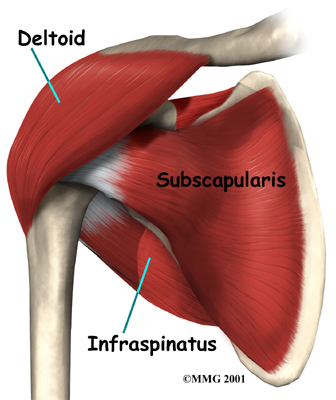 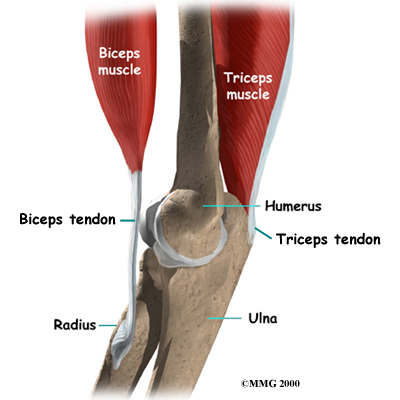 [Speaker Notes: Shoulder flexion- moving the upper arm upward to the front. Mainly using deltoids (specifically anterior and some lateral) and some biceps
Elbow extension- first biceps contract in prep. The triceps contract during extension]
Important muscles
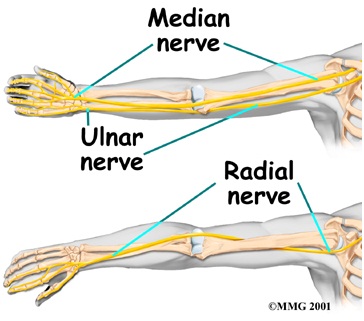 Displacement vs Time
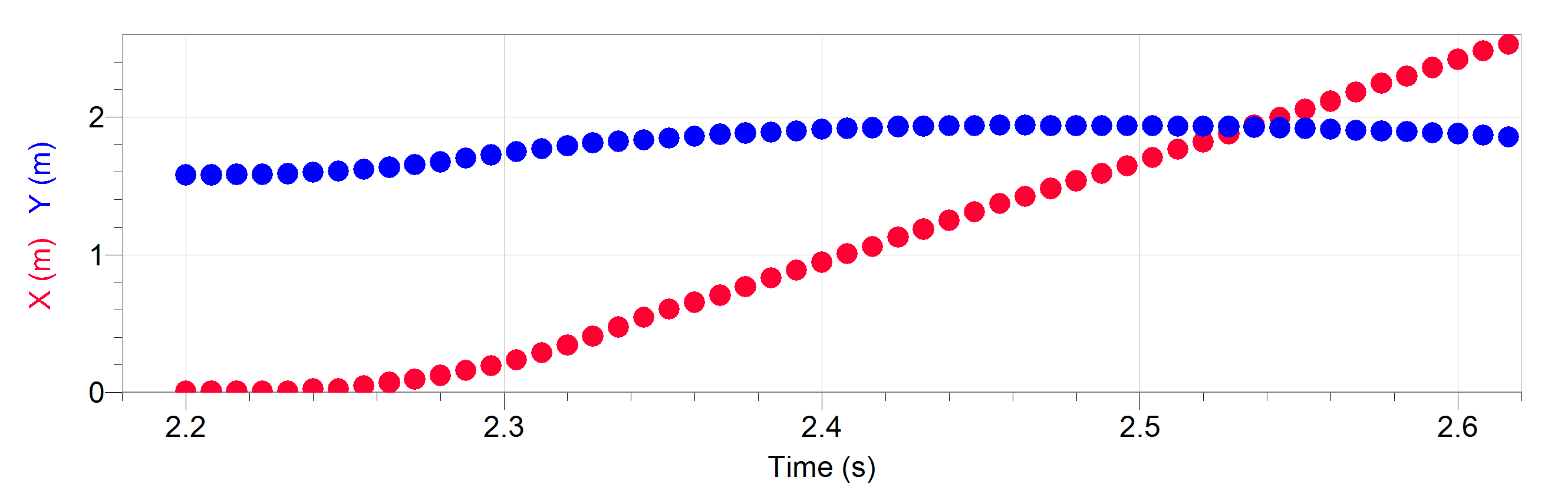 Total time = 0.42 seconds
Distance traveled (horizontally) = 2.528m
Initial height = 1.579m			Release point = 1.823m
Max height = 1.941m			Final height = 1.854m
Velocity vs Time
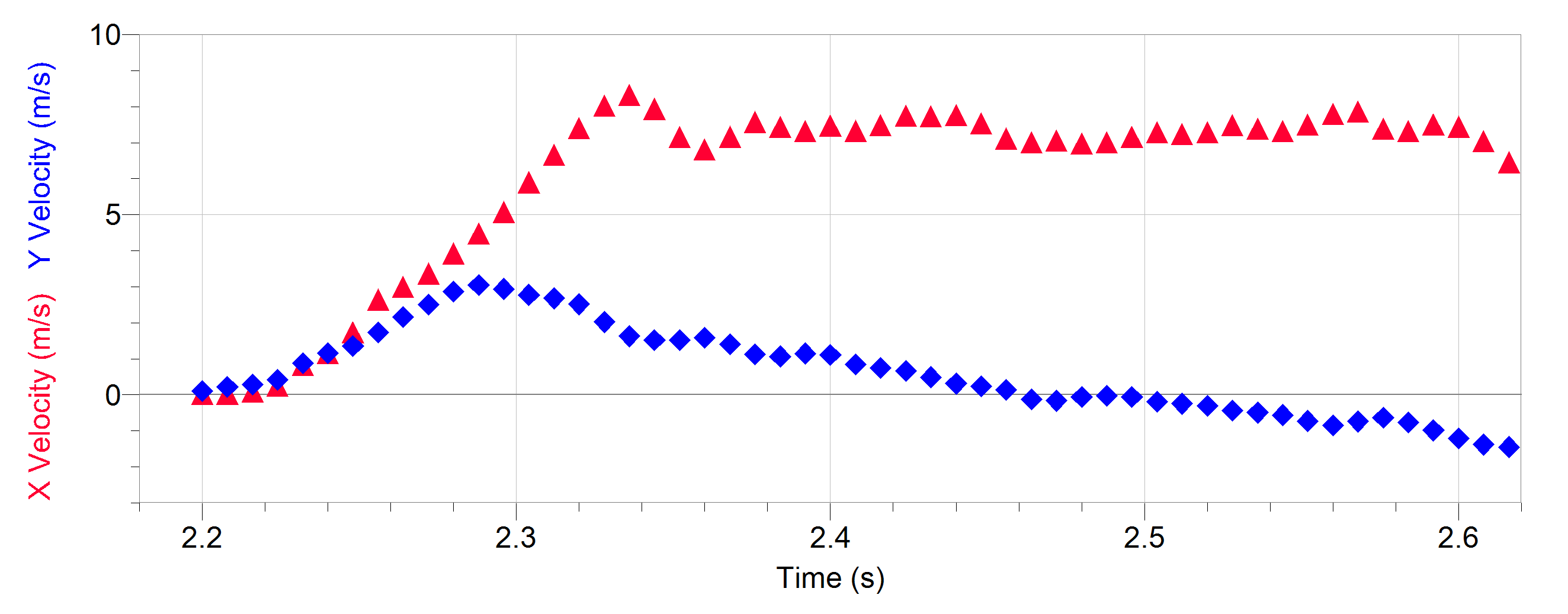 Acceleration
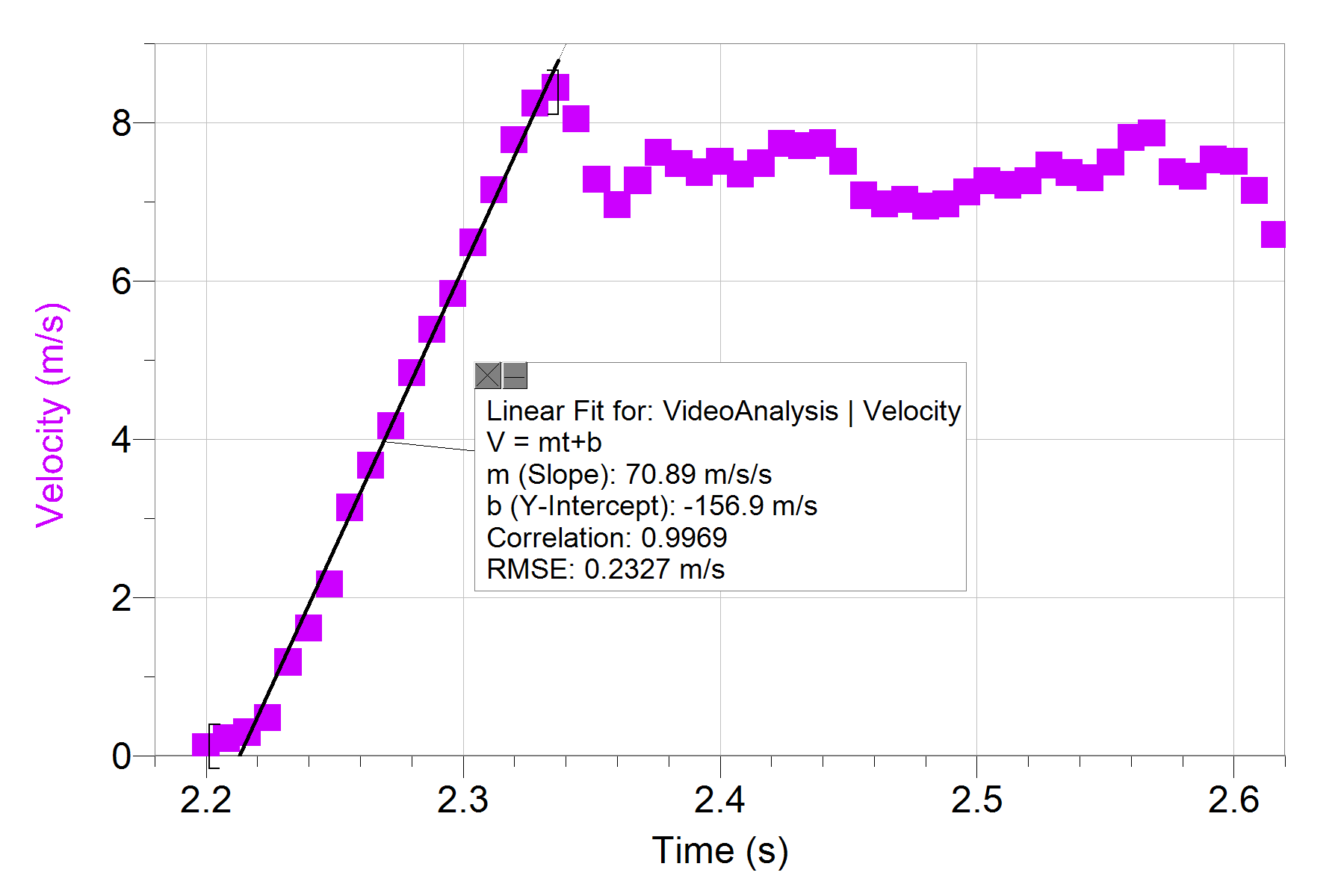 Calculations at release
Max velocity = 8.444 m/s
Mass of dart = 0.016 kg
Force: F = ma = (0.016 kg)(70.89 m/s2) = 1.134 N
Momentum: P = mv = (0.016 kg)(8.444 m/s) = 0.135 N•s
Impulse: I = mΔv = (0.016 kg)(8.444 m/s) = 0.135 N•s
Calculations at release
Kinetic energy: KE = ½ mv2 = = 0.570 J
Potential energy: U = mgh = = 0.286 J
Work
Wx = Fdx = maxdx = (0.016 kg) (65.95 m/s2) (0.397 m) 
 = 0.419 J
Wy = Fdy = maydy = (0.016 kg) (23.04 m/s2) (0.232 m) 
	 = 0.086 J
Calculations at release
Max velocity = 8.444 m/s
Projection angle: 
Vx = VcosΘ
Θ = cos-1 (8.286/8.444)
Θ = 11.10⁰
Comparison of multiple throws
What affects the final position of the dart?
Velocity 
Point of release
Release angle
Displacement vs Time
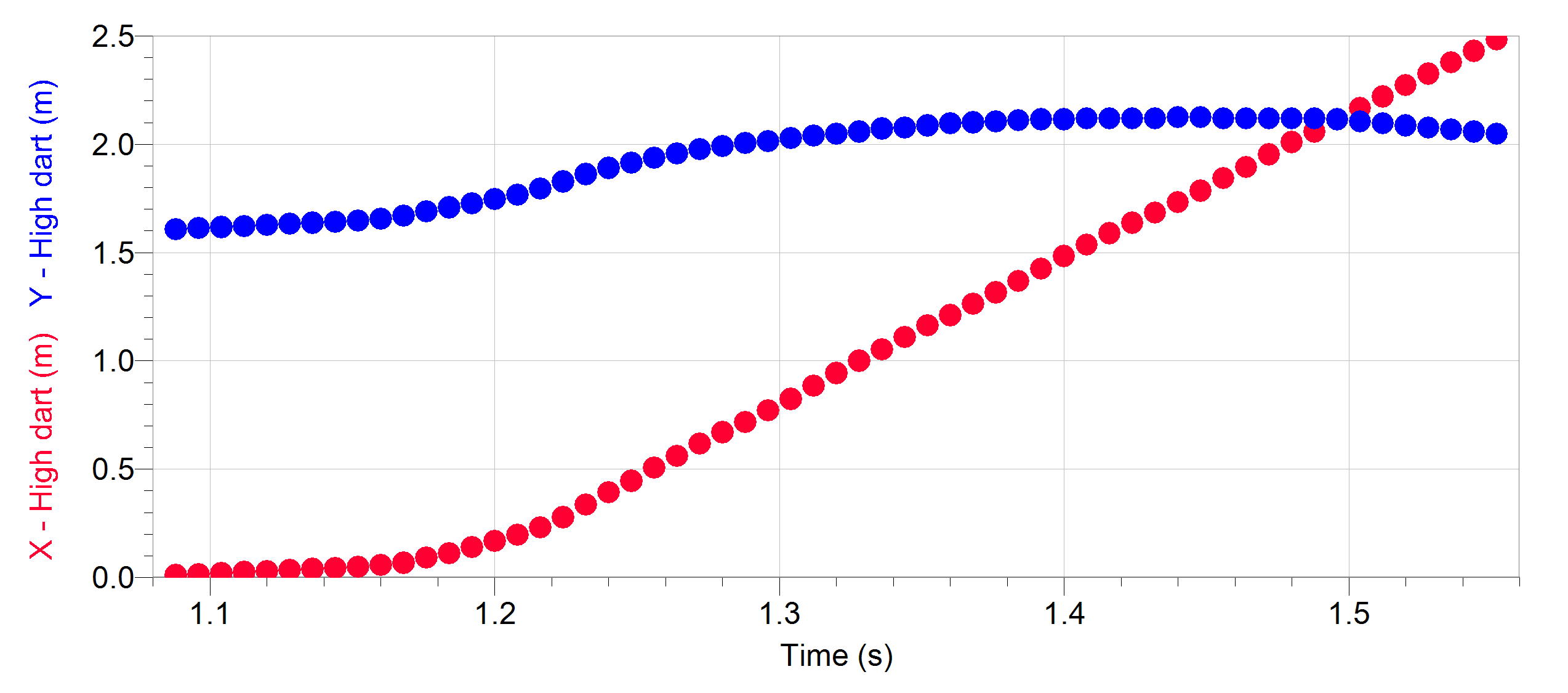 Time = 0.46 seconds
Initial height = 1.61 m
Release point = 1.91 m
Max height = 2.12 m
Final height = 2.05 m
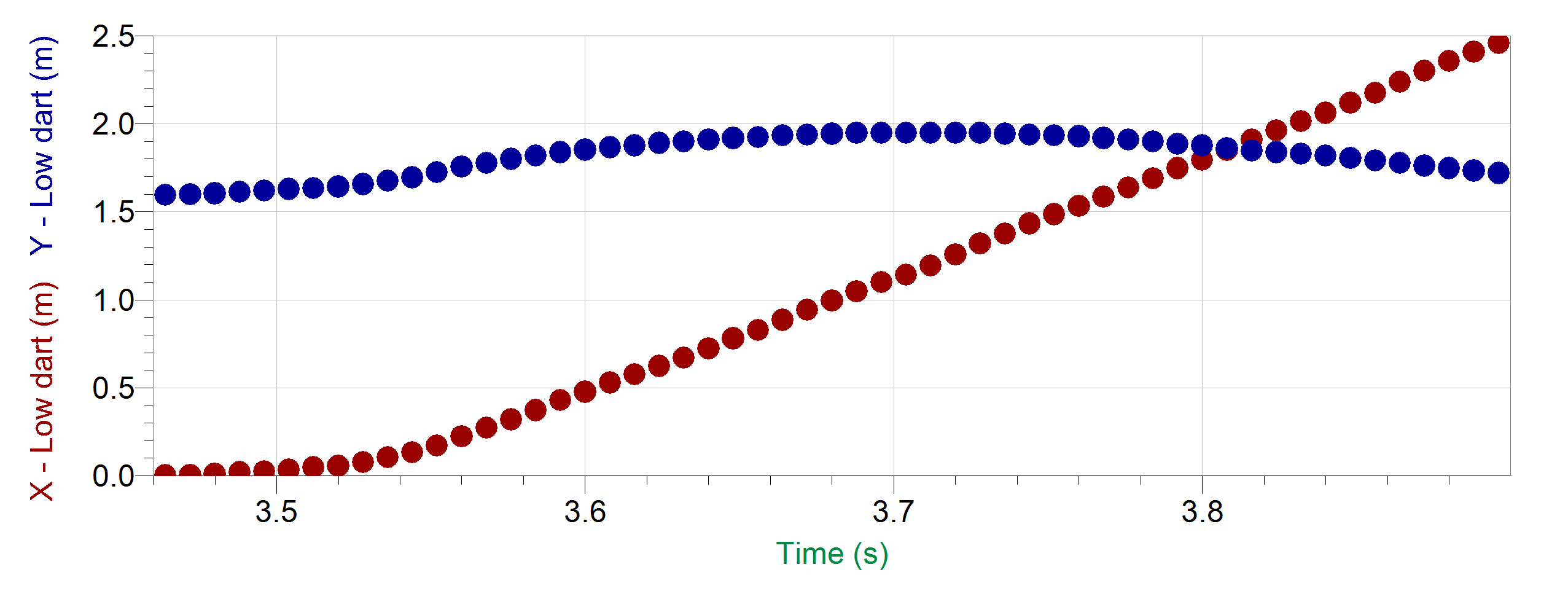 Time = 0.43 seconds
Initial height = 1.60 m
Release point = 1.82 m
Max height = 1.95 m
Final height = 1.72 m
Higher dart throw		        Lower dart throw
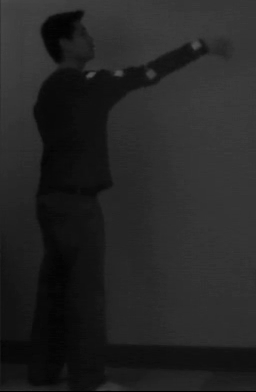 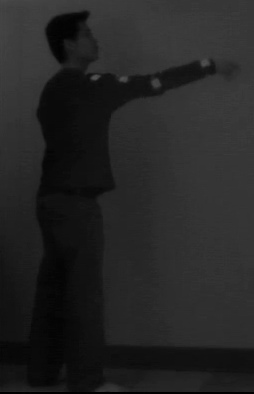 Velocity vs Time
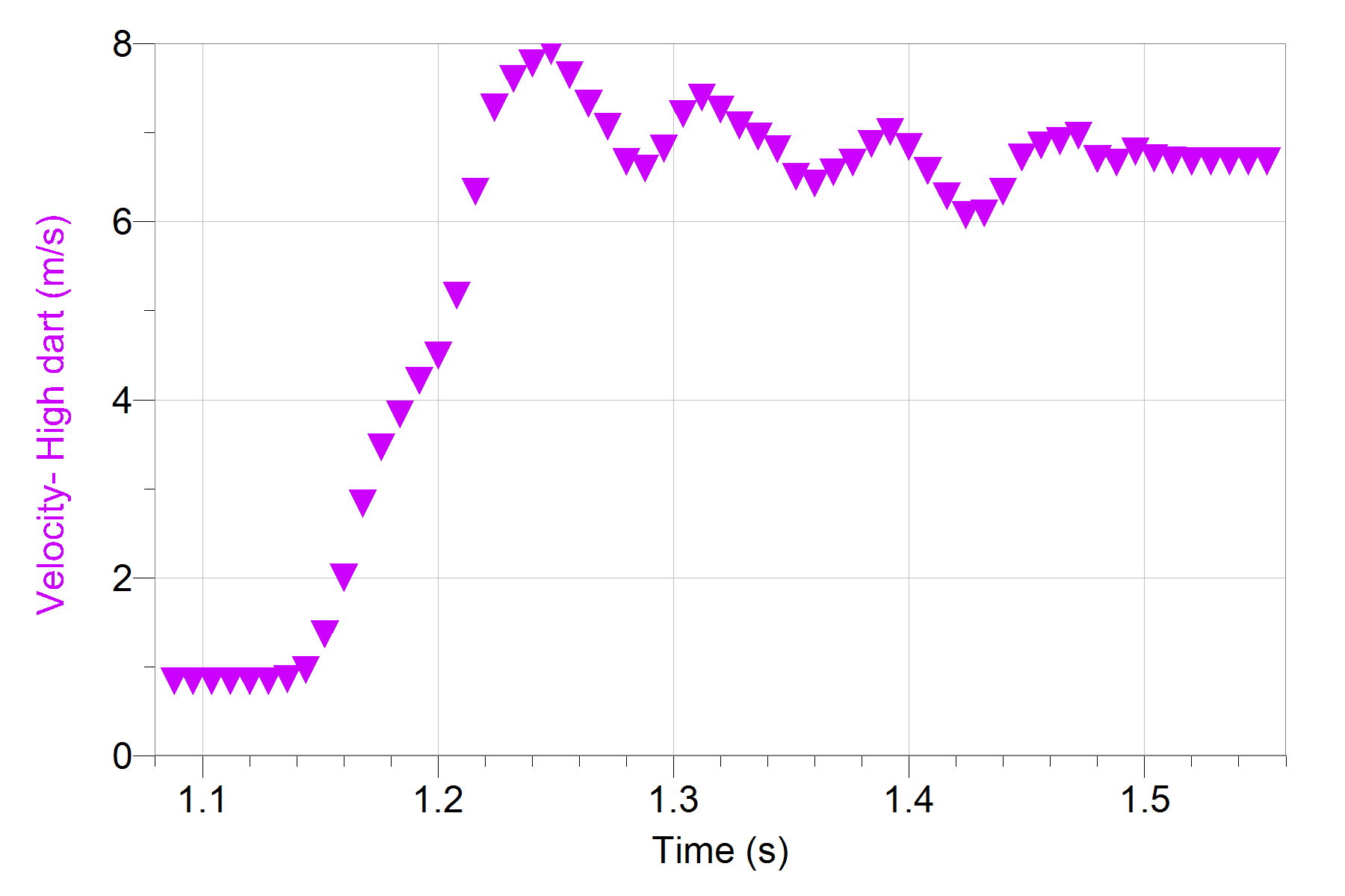 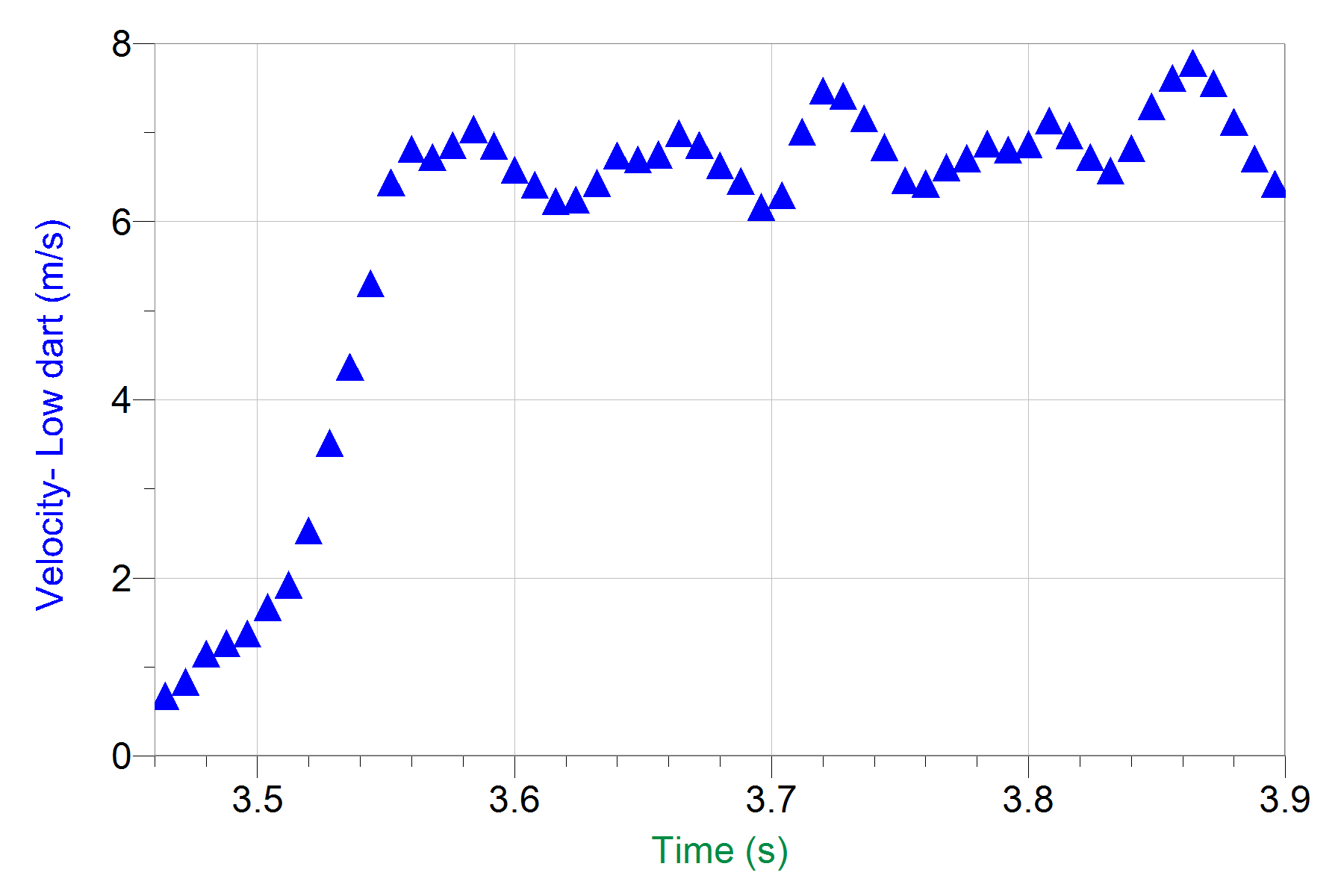 Max velocity of high dart = 7.928 m/s
a = 67.63 m/s2
Max velocity of low dart = 6.977 m/s
a = 63.79 m/s2
Projection angle
Projection angle: 
Vx = VcosΘ
Θ = cos-1 (8.286/8.444)
Max velocity of high dart = 7.928 m/s
Θ = 23.99⁰
Max velocity of low dart = 6.977 m/s
Θ = 6.80⁰
Calculations
Conclusions
Release velocity of higher throws is greater than lower throws
Release point of higher throws is greater than lower throws
Possibly due to more shoulder flexion
Projection angle of higher throws is greater than lower throws
Too many variables to determine which has greatest impact
Need a way to hold other variables constant during testing
Clinical Significance
Ongoing studies researching wrist motion, specifically the dart-throwing motion
Explains how functional abilities in the corresponding planes of motion are affected by disease
Found in everyday activities
Important for rehabilitation
Improve range of motion and strength within the plane of motion
[Speaker Notes: Hammering, pouring water, combing your hair]
References
Crisco JJ, Coburn JC, Moore DC, Akelman E, Weiss AP, Wolfe SW. In vivo radiocarpal kinematics and the dart thrower's motion. J Bone Joint Surg Am. 2005 Dec;87(12):2729-40.
“Darts.” Wikipedia. <http://en.wikipedia.org/wiki/Darts>
Lenn, Jay D. (2012) Mapping the dart thrower’s arc. AAOS Now. January 2011 Issue.
Orthogate. <http://www.orthogate.org/patient-education/hand/guyons-canal-syndrome.html>
Shoulder articulations. <http://www.exrx.net/Articulations/Shoulder.html>